科技產品
從發想到誕生
的奇妙旅程
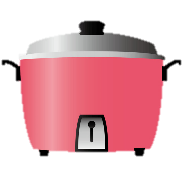 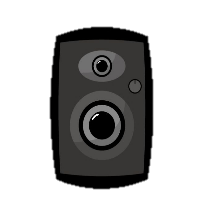 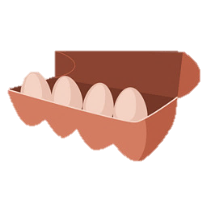 智能電鍋
語音管家
智能雞蛋盒
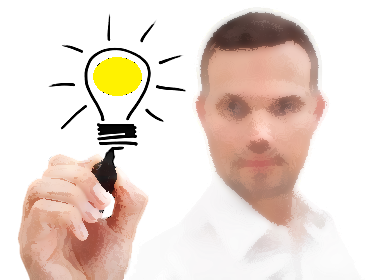 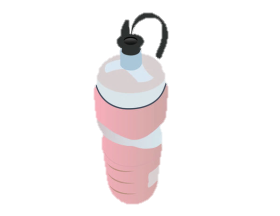 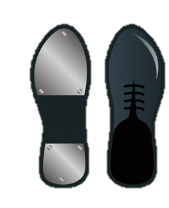 智能水瓶
智能鞋墊
From IDEA to REALITY
日期: 107年3月29日
時間: 下午1點至3點
地點: 繁城講堂
對象: 大四~研二電資學院學生
講者: 四零四科技集團(Moxa)
          工業無線網路產品事業處 林恕立 總經理 
          工業乙太網路產品事業處 莊峻富 副理